PLANIFICACIÓN  CLASES VIRTUALESRETROALIMENTACIÓNCIENCIAS NATURALES 5° AÑO BÁSICOSEMANA N° 37FECHA : 09-12-2020
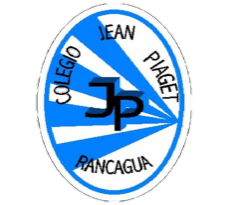 Colegio Jean Piaget
Mi escuela, un lugar para aprender y crecer en un ambiente saludable
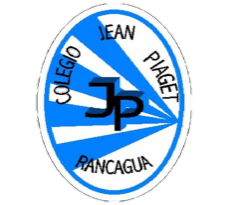 Reglas clases virtuales
Cuando inicies sesión debes mantener la cámara encendida.
Debes mantener el micrófono apagado y sólo activarlo cuando respondas a la lista, te hagan alguna pregunta o tengas alguna duda. 
Preséntate con vestimenta adecuada para la clase.
El chat es sólo para escribir alguna pregunta o duda que tengas.
No consumas alimentos mientras estés en clases
El apoderado o adulto puede estar a su lado. Pero no debe interrumpir las clases.
Importante:
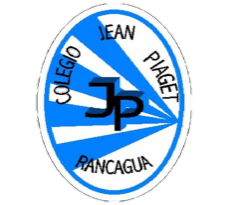 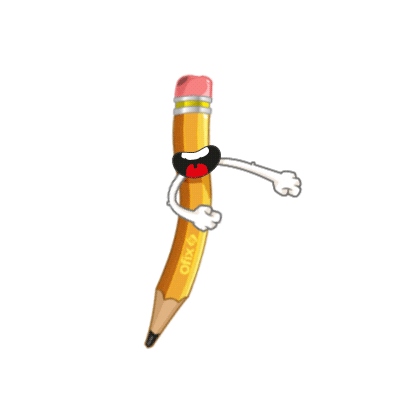 Cuándo esté la animación de un lápiz, significa que debes escribir en tu cuaderno
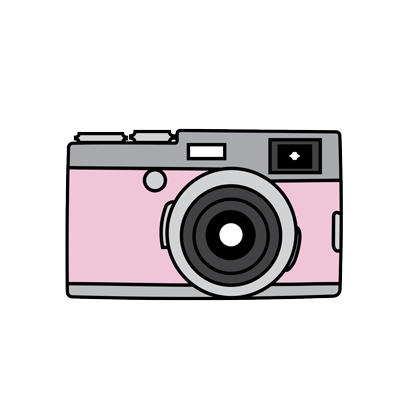 Cuándo esté esta animación de una cámara fotográfica, significa que debes mandar reporte sólo de esa actividad (una foto de la actividad)
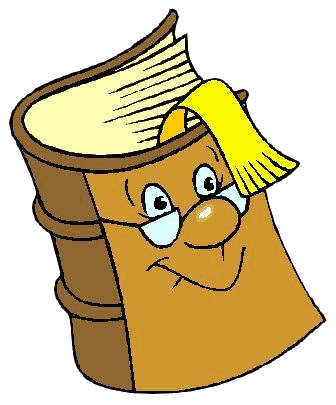 Cuándo esté esta animación de un libro, significa que debes trabajar en tu libro de Ciencias Naturales
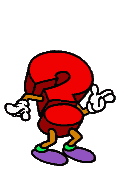 Cuándo esté esta animación de un signo de pregunta, significa que debes pensar y analizar, sin escribir en tu cuaderno. Responder de forma oral.
Objetivo de la clase:
Retroalimentar aprendizajes logrados relacionados con IE3: Explican los cambios de conductas destinadas a ahorrar energía eléctrica y IE4: Proporcionan ejemplos que ponen en evidencia la importancia de la energía eléctrica en nuestra civilización.
RESULTADOS AL 02-12-2020Evaluados 23 estudiantes
OA11: IE3 Conductas de ahorro de energía
83%
OA11: IE4 Importancia de la Energía Eléctrica
98%
Contenidos más bajos:

OBSERVAR EL GRÁFICO… Y RESPONDER PREGUNTAS 2 Y 3… LA MÁS BAJA LA PREGUNTA N° 2.
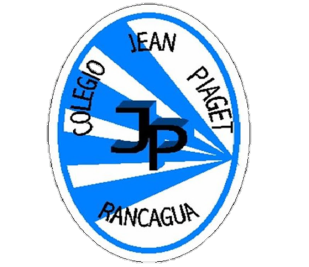 InicioActivación Conocimientos Previos
Nombra conductas de ahorro de energía
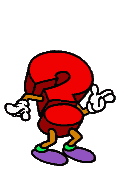 A continuación, analizaremos las preguntas de la evaluación formativa realizada la semana anterior, dando énfasis a aquellas preguntas con resultados más descendidos.
¿Cuál de las siguientes conductas permite ahorrar energía eléctrica?
					              17 de 23 respuestas correctas
B. Utilizar ampolletas que consuman menor cantidad de watt por hora.
Observa el gráfico y responde las preguntas 2 y 3
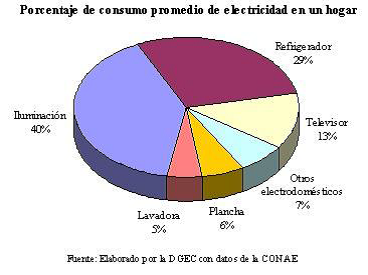 2. ¿Qué artefactos de la casa gastan mayor cantidad de energía? ¿Cómo podríamos disminuir este gasto?                              16 de 23 respuestas correctas
3.  ¿Por qué crees que durante el invierno se consume mayor cantidad de energía eléctrica? Explica. 			         22 de 23 respuestas correctas
IE4
4. Imagina que, de un momento a otro, el ser humano deja de disponer de la energía eléctrica. ¿Qué consecuencias traería este hecho para nuestra forma de vida? 					         22 de 23 respuestas correctas
5. Menciona, a lo menos tres ejemplos que pongan en evidencia la importancia de la energía eléctrica en el mundo actual.	         22 de 23 respuestas correctas
6. ¿De qué forma se relaciona el uso responsable de la energía eléctrica con el cuidado del medioambiente? ¿Qué acciones pueden realizar para ahorrar energía eléctrica?				         23 de 23 respuestas correctas
7. ¿Qué cosas cambiarían en mi ciudad si ya no contáramos con energía eléctrica en ella? ¿Por qué?			         22 de 23 respuestas correctas
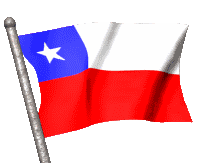 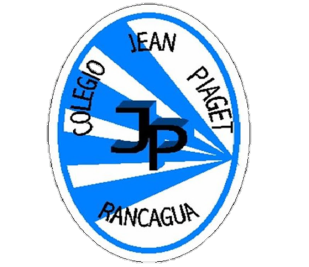 Desarrollo de la clase
Menciona, a lo menos tres ejemplos que pongan en evidencia la importancia de la energía eléctrica en el mundo actual.
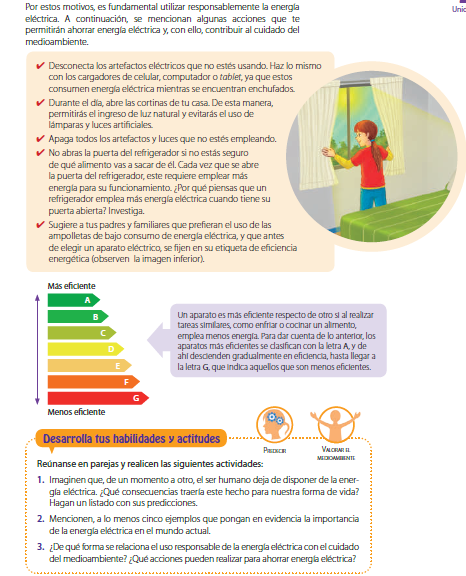 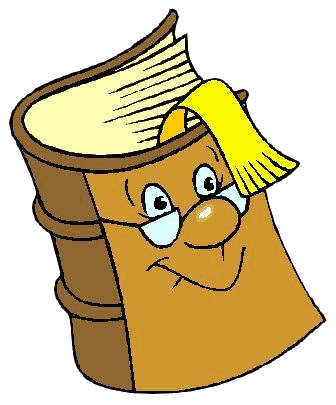 165
No olvides que para cuidar la energía eléctrica, debemos cambiar nuestras acciones
Si no disponemos de energía eléctrica por un tiempo ¿Cómo crees que cambiaría nuestra vida?
La energía eléctrica es fundamental en el mundo en que vivimos, ya que permite iluminar las calles por las noches y el funcionamiento de hospitales, puertos, colegios, el sistema de telecomunicaciones, entre otros. Es importante tener presente que los recursos a partir de los que se obtiene energía eléctrica no son ilimitados. Por esta razón, algunos de ellos son denominados recursos energéticos no renovables, como el carbón, el gas natural o el petróleo, en cuyo uso se emiten contaminantes a la atmósfera.
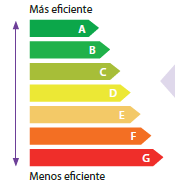 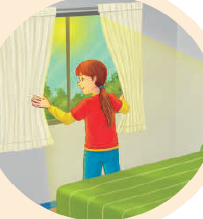 TICKET DE SALIDA
RETROALIMENTACIÓN 
EVALUACIÓN FORMATIVA: OA11: IE3 – IE4
ASIGNATURA: CIENCIAS NATURALES 5°
SEMANA 37
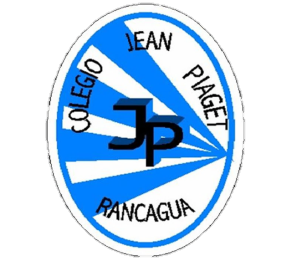 CIERRE
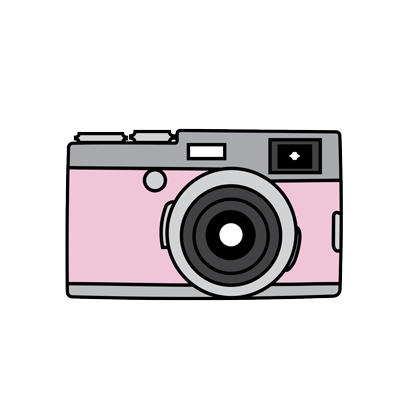 Nombre: _______________________________________
¿Cuál de las siguientes conductas permite ahorrar energía eléctrica?
A. Colocar ampolletas de mayor intensidad.
B. Utilizar ampolletas que consuman menor cantidad de watt por hora.
C. Cambiar los cables de los artefactos eléctricos por unos más delgados.
D. Renovar los artefactos eléctricos una vez al año.

2. Observa el gráfico y responde: 









 ¿Qué artefactos de la casa gastan mayor cantidad de energía? ¿Cómo podríamos disminuir este gasto?
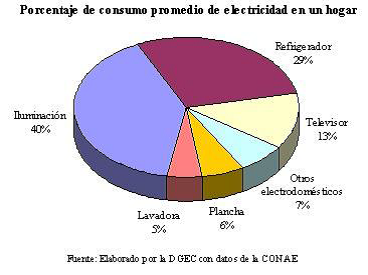 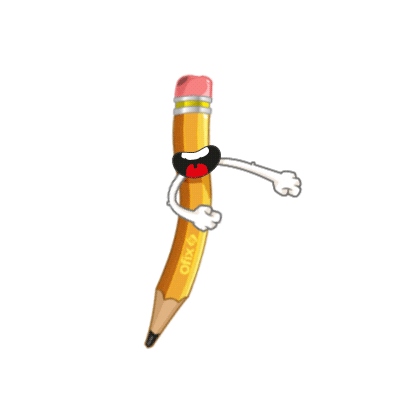 ONLINE
Enviar fotografía de las respuestas al: 
Correo: adelina.elgueta@colegio-jeanpiaget.cl
Celular:  +56933639868
https://forms.gle/NF43MQYtnEorB9x68